Increasing Student Success with Accessible Educational Materials and Technology
[Speaker Notes: None of the products and or services presented in this discussion and endorsed by the GaDOE.]
Operations
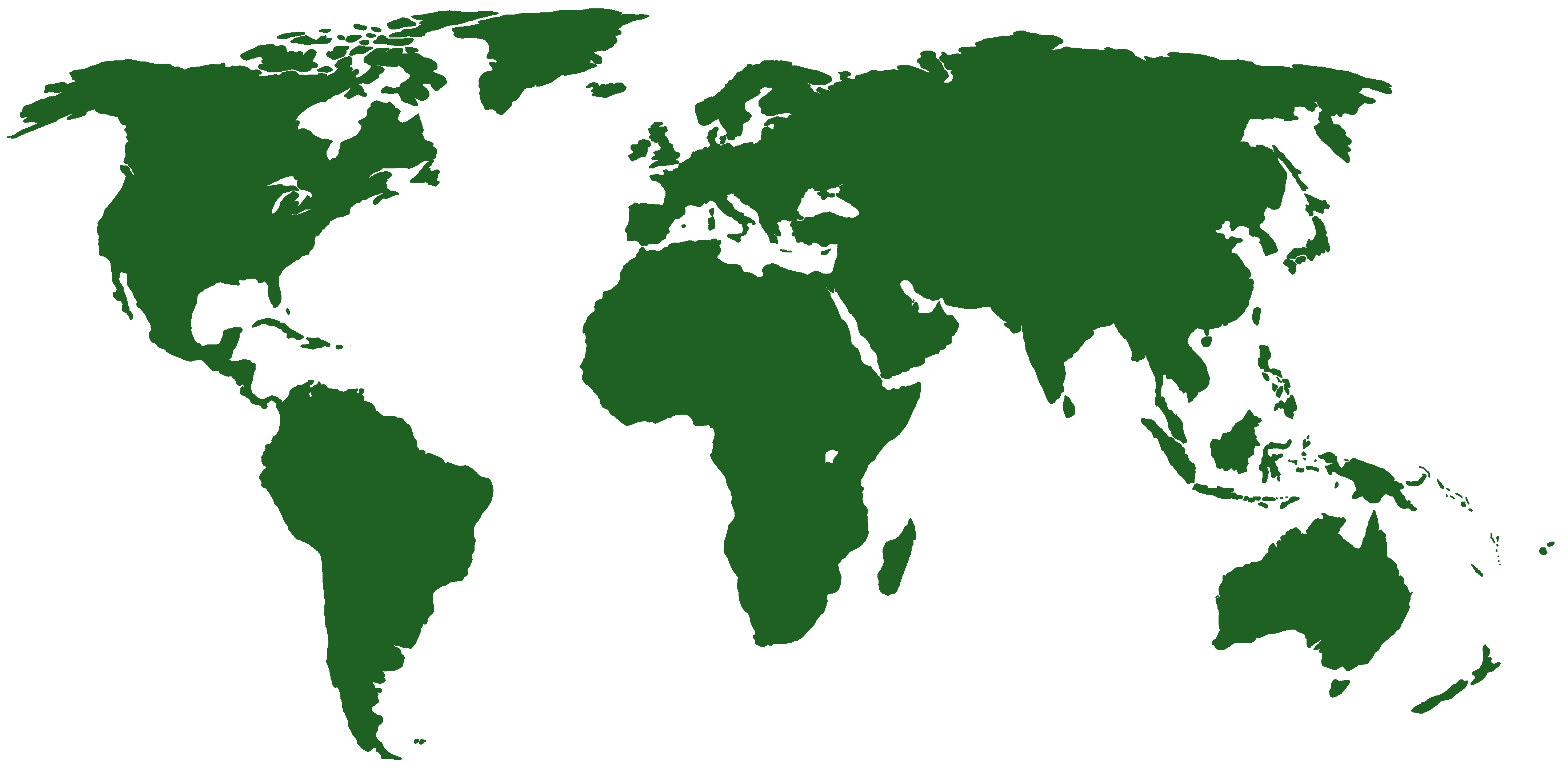 [Speaker Notes: The GIMC is located
Twin Towers
Repository
Central State Prison]
Activities
[Speaker Notes: Student Certification
Text Procurement and Production for textbooks and required academic materials
	Braille*
	Large Print*
	Digital* accessible *.pdf
Resources to find books from other suppliers

APH Registration
APH Funds Dispersement]
[Speaker Notes: Helping district provide accessible text to students.  
 
This is where we are:
“The decisions have been made that the students require alternative formats
The students have a system or device to support digital materials
Now where do I go? ” 
 
I just want to be sure that we are supporting the student the best ways possible while giving teachers the tools to follow through an manage the easiest way possible.
 
Thanks for your time Carson.


The purpose of this presentation is to provide you as parent mentors an overview of the materials (media types) and tools (assisitive technology) processes that should be in place to provide students access to educational materials.]
14%
[Speaker Notes: Now let’s look at the process of getting books for students]
1
AEM Navigator
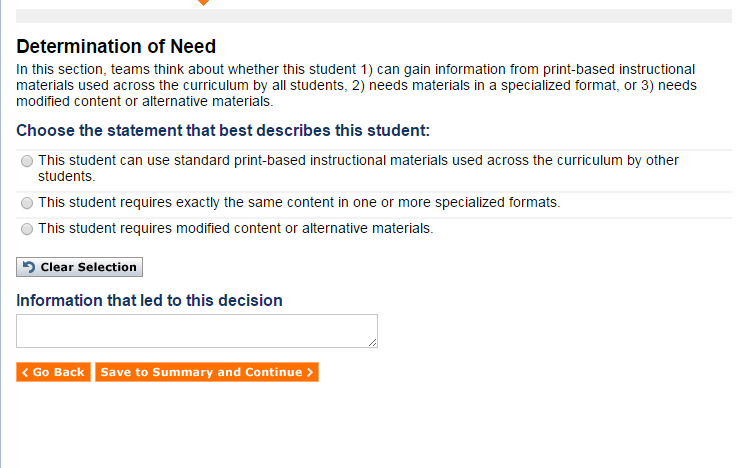 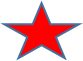 http://aem.cast.org/navigator/page/l32
PAR and uPAR
[Speaker Notes: This is a final resource for IEP teams or districts to research (again the GaDOE is not endorsing). The PAR is a framework that can help members of the IEP team choose reading accommodations for a student based on empirical data from that particular student. 

In the PAR manual, according to Hehir (2008), teachers and parents need to make carefully chosen accommodation decisions. “There is evidence that accommodation decisions for students with disabilities are not done as thoughtfully as they could…. and further, the wrong accommodations may actually depress performance for some disabled students.”]
Protocol for Accommodations in Reading
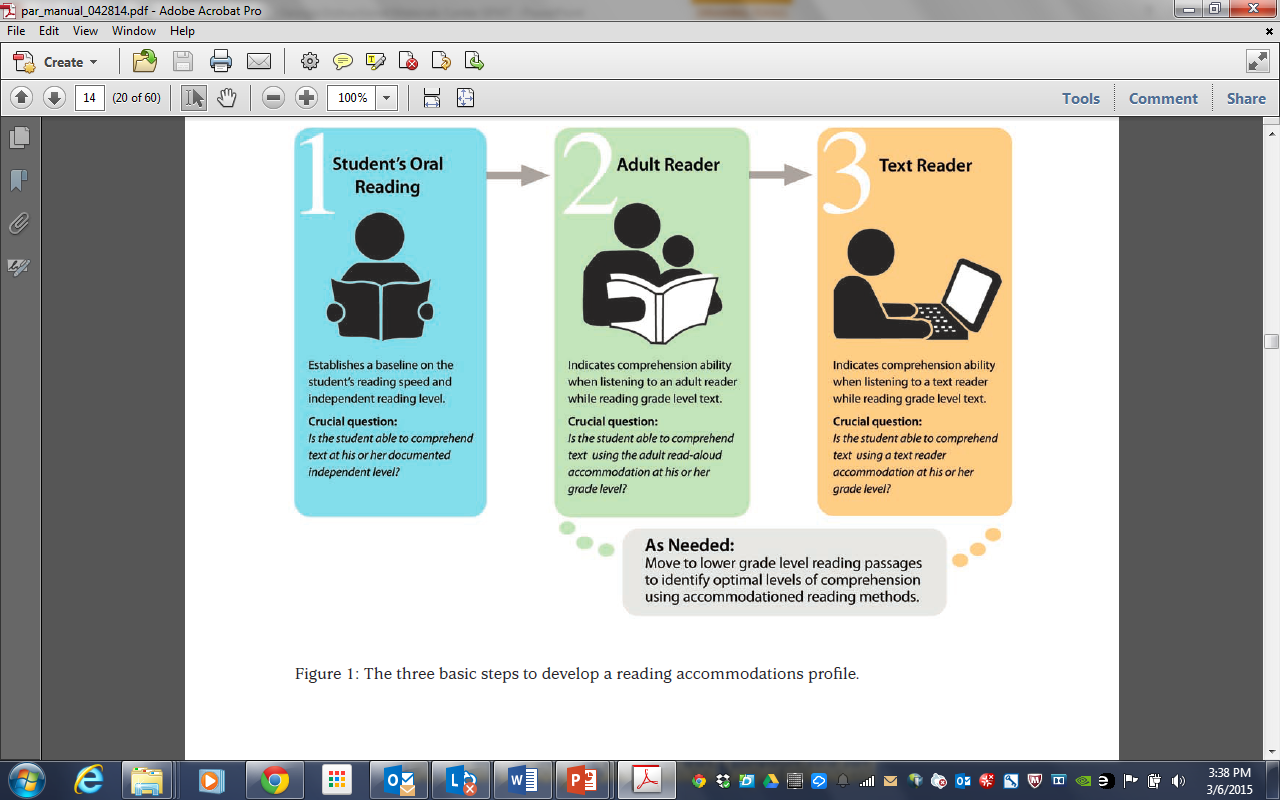 9/10/2016
14
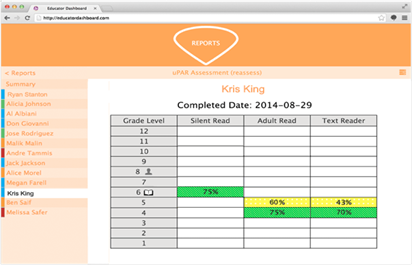 [Speaker Notes: Silent]
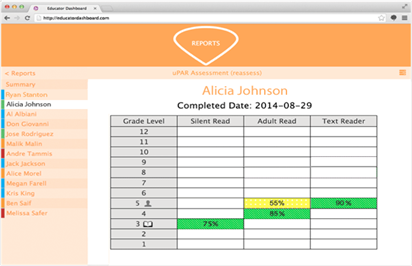 [Speaker Notes: Text]
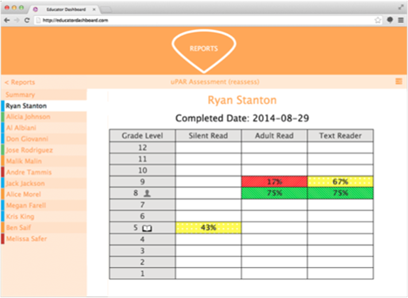 2
[Speaker Notes: Document in written plan]
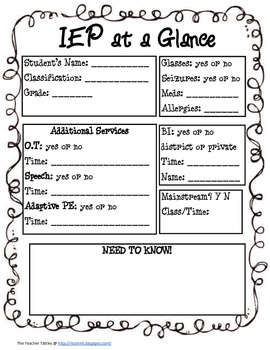 Document in Written Plan
[Speaker Notes: Consideration of Special Factors:

Does the student need assistive technology devices or services?

Does the student require alternative format for instructional materials?]
3
[Speaker Notes: Certify students]
Certifications
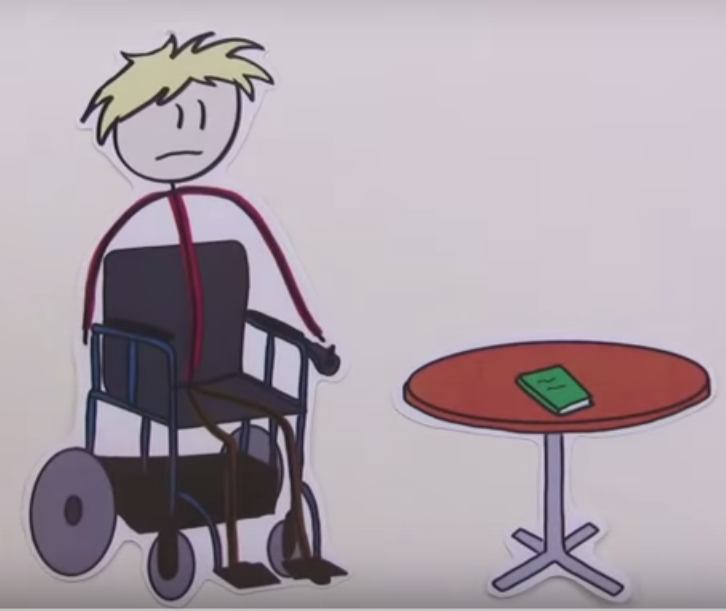 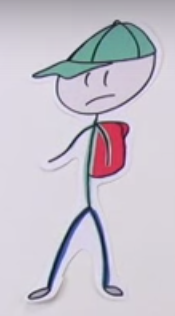 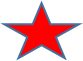 Sample form
[Speaker Notes: Student Certifications

Blind/Visually Impaired

Look out Accessible Educational Materials Eligibility Certification.]
4
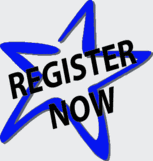 [Speaker Notes: GIMC
Bookshare
Learning Ally


Change in Patron Registration

Look for Project Gutenberg]
AEM (AIM) and AT
Content
Interaction
Technology
Training
Accommodations
Special Instruction
Coordinated Services
Maintenance
Access
Independence
Develop Literacy
Succeed Academically
Technology
Easy Reader
[Speaker Notes: A final TTS resource -  it’s been a while since we talked about this – Dolphin Easy Reader is a TTS application available through the GIMC (at no charge) for students with blindness, low vision,  dyslexia or print disabilities. Students must be registered with the GIMC and they must have an IEP documenting a print disability. Please use this link for additional information.]
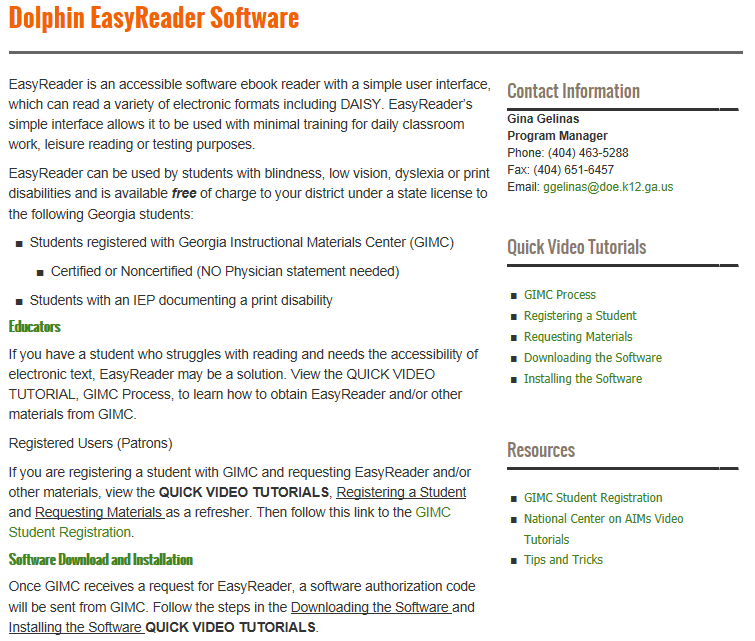 9/10/2016
27
Assessment or Instruction
[Speaker Notes: Student Needs & instruction drive assistive technology decisions
Statewide assessment accommodations should be selected based on the student’s individual needs and should generally be consistent with the accommodations provided during instruction. 

everyone involved in IEP meetings and in decision-making processes that statewide assessment accommodations should not / do not drive the AT decision-making process. 

The student, student needs, tasks, environments, daily instruction drive the AT decision-making process. 

IEP teams should not be saying – now we have picked this testing accommodation so now let’s look at providing it to the student during their instruction. That is backwards from what should be happening.]
Read Aloud Assessment Questions
Resources
Accommodations Manual
Local Testing Coordinator
Melissa Fincher
[Speaker Notes: The next few slides are to discuss a question that has come to assessment regarding read to accommodation. 
Before continuing,  I want to encourage you, if you have assessment questions to continue to take those questions to the assessment division, Melissa Fincher and her team for answers. They are working to answer questions consistently as well as keep track of the types of questions that are being asked. 
The question that has been presented to assessment is …]
Consideration Questions
What has to be done?
Are the current aids providing the most independence?
What would technology look like that would increase independence?
Contacts
Georgia Instructional Materials Center (GIMC)
Carson Cochran (ccochran@doe.k12.ga.us)
Michael Silverman (msilverman@doe.k12.ga.us) 
Georgia Project for Assistive Technology (GPAT)
Gina Gelinas (ggelinas@doe.k12.ga.us)
DeeDee Bunn (dbunn@doe.k12.ga.us) 
Paula Gumpman (pgumpman@doe.k12.ga.us)
[Speaker Notes: If you have any questions about any of the information today, feel free to email me or Carson. 

If you have specific assessment questions, please continue to direct those to Melissa Fincher and the assessment team.]